CSG523/ Desain dan Analisis Algoritma
Lecture 1 : Introduction to Software Engineering Concepts
Sub : Correctness proofs Exercises
Intelligence, Computing, Multimedia (ICM)
Correctness
There are two Logical methods
Testing
Correctness proof
2
24/08/2014
RMB/correctness proof Excercise
Summary
Correctness of iterative algorithm proved using loop invariants and induction

Correctness of recursive algorithm proved directly by induction
3
24/08/2014
RMB/correctness proof Excercise
Example
What is the loop invariant inside the while-loop in the following program ? Prove it that it correctly find the maximum value in A[1:n] !
Function maximum(A,n)
Comment return max of A[1..n]
m:=A[1];i:=2
while (i<=n) do
if A[i]>m then m:=A[i]
i:=i+1
return m
4
24/08/2014
RMB/correctness proof Excercise
Solution
Claim: maximum(A,n)  max{A[1],A[2],…,A[n]}
Fact: m0 = A[1]; 
         mj+1= max{mj,A[ij]}
         i0=2
         ij+1 = ij+1
Loop invariant:
Claim: u/ semua j0
	mj = max{A[1],A[2],..,A[j+1]}
	ij = j + 2
RTP ij+1 = j + 3 dan 
mj+1 = max{A[1],A[2],..,A[j+2]}
5
24/08/2014
RMB/correctness proof Excercise
Solution (cont’d)
ij+1 = ij + 1
		= (j+2)+1
		= j+3

mj+1 = max{mj,A[ij]}
	= max{mj,A[j+2]}
	= max{max{A[1],..,A[j+1]},A[j+2]}
	= max{A[1],..,A[j+2]}
6
24/08/2014
RMB/correctness proof Excercise
Termination 
it=n+1 dimana it=t+2 sehingga t=n-1.
mt=max{A[1],A[2],..,A[t+1]} artinya
m = max{A[1],A[2],..,A[n]}
7
24/08/2014
RMB/correctness proof Excercise
Exercise
What is the loop invariant inside the while-loop in the following program ? Prove it that it correctly computes the sum of the integers in the array A[0:n-1] !
int sum(Array A, int n) /* ass n>=1*/
{
int i=0, S=0;
while (i<n){
S+=A[i];
i++;
}
return S;
}
8
24/08/2014
RMB/correctness proof Excercise
Exercise
What is the loop invariant inside the while-loop in the following program ? Prove it that it correctly computes the sum of the integers in the array A[1:n] !
int sum(Array A, int n) /* ass n>=1*/
{
int i=1, S=0;
while (i<=n){
S+=A[i];
i++;
}
return S;
}
9
24/08/2014
RMB/correctness proof Excercise
Exercise
What is the loop invariant inside the while-loop in the following program ? What is the return value ?
int sum(Array A, int n) /* ass n>=1*/
{
int i=0, S=0;
while (i<n){
S+=A[i];
i+=2;
}
return S;
}
10
24/08/2014
RMB/correctness proof Excercise
Solution
Fakta: i0=0 ; ij+1=ij+1
	s0=0 ; sj+1 = sj + A[ij]
Loop invariant:
ij = j u/ j>=0



RTP ij+1 = j+1


Termination: after t iterations, it=n.
it=t  t = n.
24/08/2014
RMB/correctness proof Excercise
11
It’s proved that the function returns sum of {A[0],A[1],..,A[n-1]}
24/08/2014
RMB/correctness proof Excercise
12
Solution
Fakta: i0=0 ; ij+1=ij+2
	s0=0 ; sj+1 = sj + A[ij]
Loop invariant:
i1 =2
i2 = 4
ij=2j u/ j>=0
u/ j>=1
S1 = A[0]
S2 = A[0] + A[2]
S3 = A[0] + A[2] + A[4]
13
24/08/2014
RMB/correctness proof Excercise
Sehingga

RTP ij+1 = 2(j+1)  dan

ij+1 = ij + 2
     = 2j + 2
     = 2(j+1)
24/08/2014
RMB/correctness proof Excercise
14
Termination 
Case n =ganjil. Final assertion: sum(A,n)  sum of {A[0],A[2],..,A[(n-1)/2]}
Setelah iterasi ke-t, it=n+1 sehingga t=(n+1)/2
24/08/2014
RMB/correctness proof Excercise
15
Case n=genap. Final assertion: 
sum(A,n)  sum of
{A[0],A[2],.., A[(n/2)-1]}

Setelah iterasi ke-t, it=n sehingga t=n/2
16
24/08/2014
RMB/correctness proof Excercise
Exercise
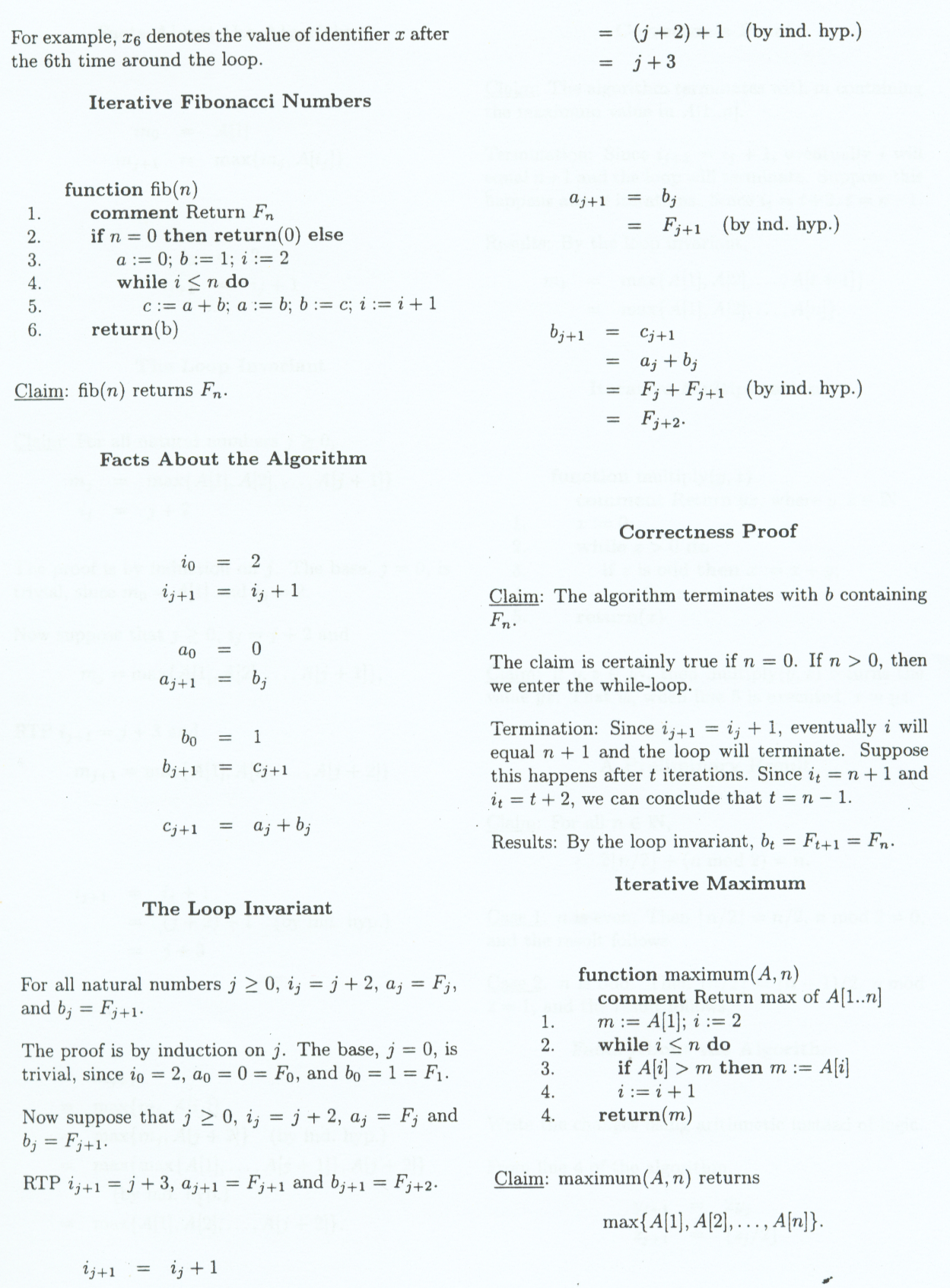 17
24/08/2014
RMB/correctness proof Excercise
Correctness proof of recursive
Recursive maximum

function maximum(n)
// comment return max of A[1..n]

if n<=1 then return A[1] else
return max(maximum(n-1),A[n])
18
24/08/2014
RMB/correctness proof Excercise
Claim: n1, maximum(n)  max{A[1], A[2],…,A[n]}. Buktikan dg induksi !
Base: n=1, maximum(n)  A[1]
Induction: jika n1 & maximum(n)  max{A[1], A[2],…,A[n]} maka
RTP 
Maximum(n+1)  max{A[1], A[2],…,A[n+1]}
19
24/08/2014
RMB/correctness proof Excercise
What does maximum(n+1) return ?

Maximum(n+1) = max(maximum(n),A[n+1])
   = max(max{A[1], A[2],…,A[n]},A[n+1])
   = max{A[1],…,A[n+1]}
20
24/08/2014
RMB/correctness proof Excercise
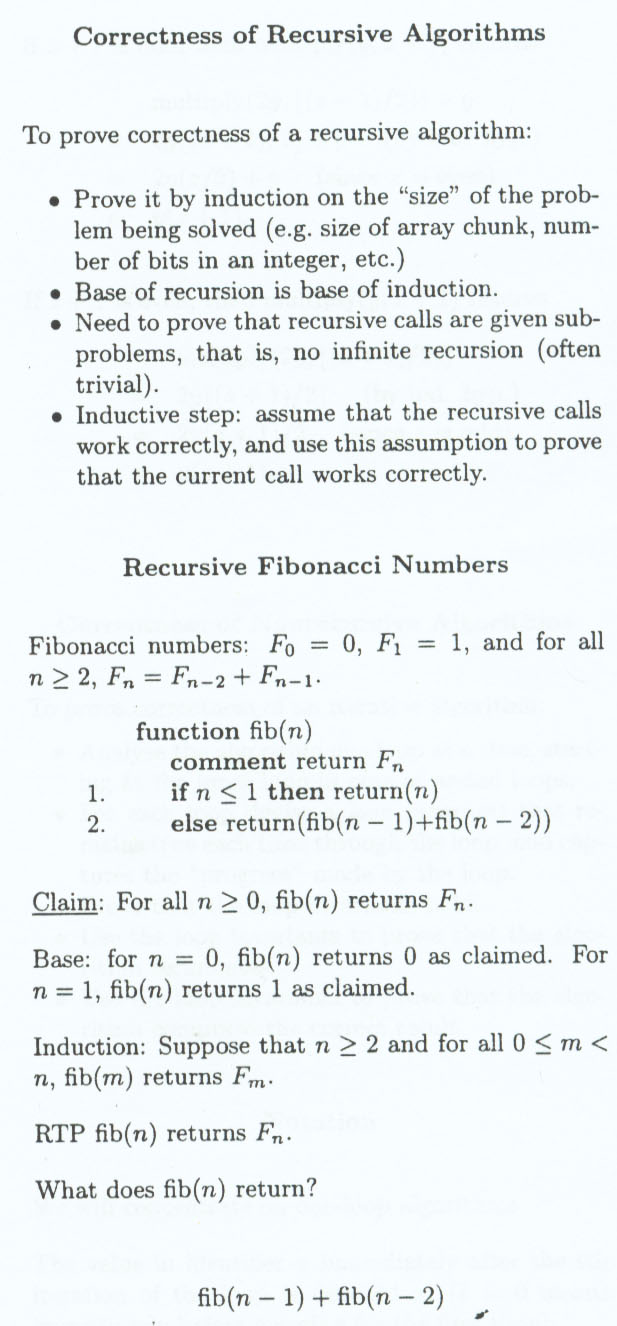 21
24/08/2014
RMB/correctness proof Excercise
Claim: u/ n0, fib(n)  Fn
Base: n=0  fib(n) 0, n=1 fib(n) 1
Induction: misal tdpt n2 dan u/ semua 0m<n, fib(m)Fm
RTP
   fib(n) returns Fn.

What does fib(n) return ?
22
24/08/2014
RMB/correctness proof Excercise
Exercises
Prove that the following recursive algorithms are correct.

Function sum(n)
 comment return sum of A[1..n]
if n  1 then return (A[1]) else
return (sum(n-1)+A[n])
23
24/08/2014
RMB/correctness proof Excercise
Function factorial(n)
 comment return n!
if n1 then return 1 else
else return  (n.factorial(n-1))
24
24/08/2014
RMB/correctness proof Excercise
Function g(n)
 comment return the value of 3n-2n for all n0

if n1 then return n
else return (5.g(n-1)-6.g(n-2))
25
24/08/2014
RMB/correctness proof Excercise
Reference
Standish, Thomas A. Data structures, Algorithms, & Software Principles in C. Addison wesley publishing company. 1995
26
24/08/2014
RMB/correctness proof Excercise